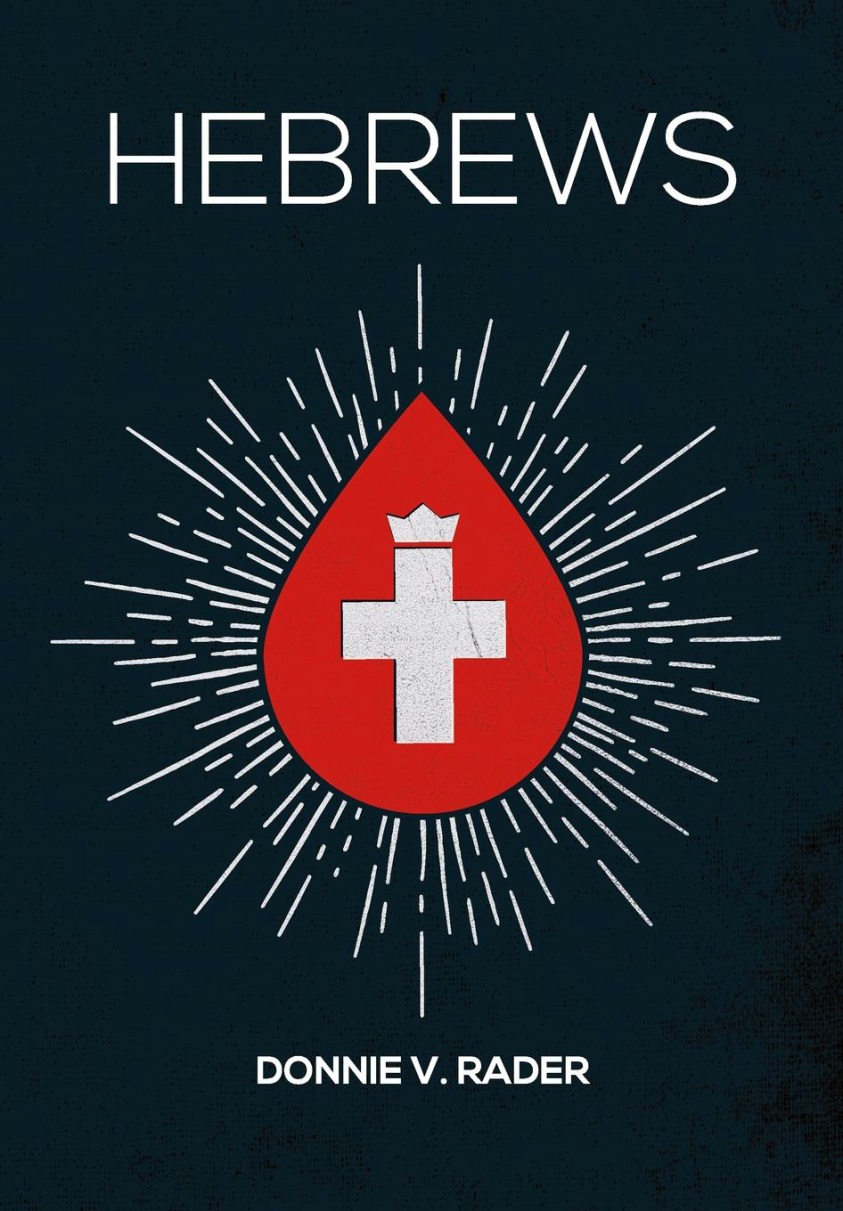 Hebrews
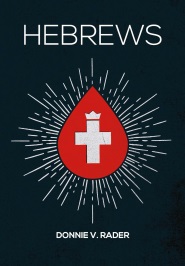 An introduction
To thoroughly study the book of Hebrews can be an intimidating task for some

The depth of the book causes some to wonder why we need to study such a book

However, you probably need the book more than you realize!
Hebrews
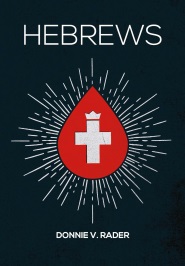 An introduction
You Need This Book!
If you need encouragement
If you need Christ                                                                                   (who is so much better than prophets, angels, Moses, and Aaron)
If you need to be reminded to not give up,                                               but keep pressing on to the end
If you need to hear about the dangers of falling back
Though there is depth, the message is quiet simple.
It is a book designed to exhort (13:22).
Hebrews
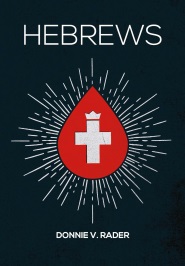 An introduction
The Title
English text: “The Epistle to the Hebrews”

Early MS (Aleph, A, and B) bear the title “to Hebrews”
“But this much is certain, that the title was prefixed to our epistle at a very early date, and most likely before the close of the Apostolic age…” (Robert Milligan, 27)
Later enlarged to read “the Epistle to the Hebrews” (Daniel King, 11)
Hebrews
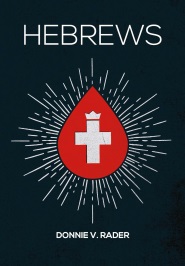 An introduction
The Title

Name “Hebrew”
First used – Gen. 14:13
It emphasized a foreigner
In OT used to denote all descendants of Jacob
In NT used to denote Jews who spoke the Hebrew language

Thus, written for a Jewish audience
Hebrews
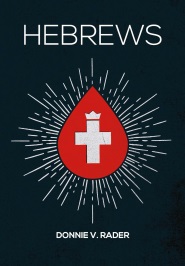 An introduction
The Title
The Author
Perhaps the biggest question – since author’s name is not in the book.
“Who the author of the epistle is, God only knows” (Origen)
Doesn’t seem to be completely anonymous to the recipients (13:19)
Hebrews
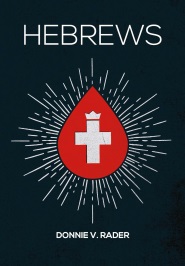 An introduction
The Author
Perhaps the biggest question – since author’s name is not in the book.
Suggested authors:
Paul
Clement of Rome
Apollos
Aquila
Barnabas
Luke
Mark
Silas
Philip the evangelist
Traditional View:
Apostle Paul
Hebrews
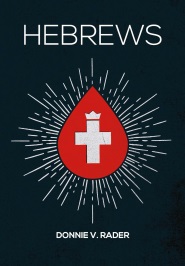 An introduction
The Author
Evidence that Paul is the author
Early writers (“church fathers”) attribute the book to Paul (Milligan, 6-12)
Clement of Alexandria (ca 187)
Origen (ca 185)
Pantaenus (c 185)
Eusebius (ca 264-320)
Tertullian (ca 190-200)
Jerome (ca 392)
“Save for the occasional voice against it, Hebrews was generally taken as Pauline until the Reformation, when Erasmus vigorously fought for a change in this opinion” (King, 22)
Hebrews
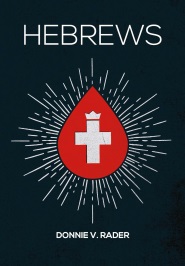 An introduction
The Author
Evidence that Paul is the author
The fact that it is anonymous
Author had some valid reason for withholding his name
Early writers alleged that Paul withheld his name lest its appearance keep some Jewish brethren from reading it
Strong prejudice against Paul would well fit this situation
Hebrews
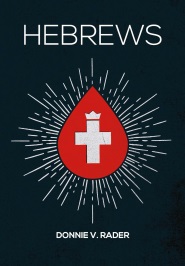 An introduction
The Author
Evidence that Paul is the author
Close association with Timothy (13:23)
Writer was in chains (10:34; 13:18-19, 23)
Was in Italy (13:24) – Paul was there in two imprisonments
Terms and phrases similar to Paul’s
Hebrews
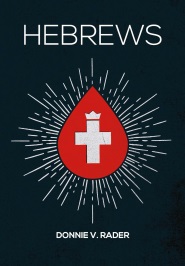 An introduction
Terms & Phrases Similar to Paul’s
Milk & solid food (Heb. 5:13-14; 1 Cor. 3)

Hab. 2:4 (Heb. 10:38; Gal. 3:11; Rom. 1:17)

Psa. 2:7 (Heb. 1:5; Acts 13:33)

Signs and wonders (Heb. 2:4; 1 Cor. 12:4)

World consist by Christ (Heb. 2:10; Rom. 11:36; Col. 1:16)
Hebrews
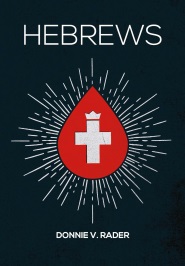 An introduction
Terms & Phrases Similar to Paul’s
Descendants of Abraham (Heb. 2:16; Gal. 3:29; Rom. 4:16)

Word compared to sword (Heb. 4:12; Eph. 6:17)

If God permits (Heb. 6:3; 1 Cor. 16:7)

Confidence by blood (Heb. 10:19; Rom. 5:2; Eph. 2:18)
Hebrews
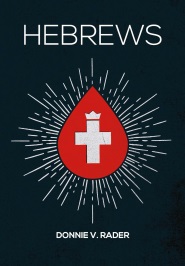 An introduction
The Author
Perhaps the biggest question – since author’s name is not in the book.
Suggested authors:
Evidence that Paul is the author
Not one of the twelve (2:3)
Does not exclude an apostle
It just excludes the original twelve
Hebrews
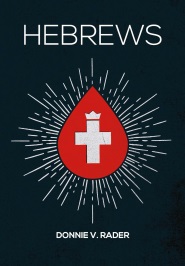 An introduction
The Author
Arguments that it was not Paul
Style is different from Paul
That is not completely true
Style of Deut. is different from Genesis – yet same writer
Different audience & different circumstance warrant a different style
Hebrews
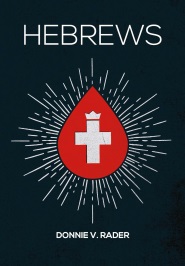 An introduction
The Author
Arguments that it was not Paul
Heb. 2:3 – Author is dependent upon others – whereas Paul was independent (Gal. 1:11-24)
May simply be using “us” to identify with Jewish brethren
Does the same in 6:1 –yet not suggesting he was delinquent!
Hebrews
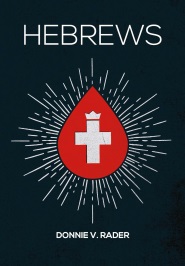 An introduction
The Author
Arguments that it was not Paul
Paul was an apostle to Gentiles – this was to Hebrews
Work was not confined to Gentiles                   (cf. Acts 9:15)
Paul preached to Jews and Gentles                  (Acts 13)
Arthur Pink cited 2 Pet. 3:15 and concluded:
“If the Epistle to the Hebrews be not that writing, where is it?”
Hebrews
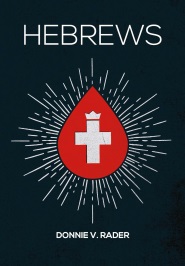 An introduction
The Recipients
Perhaps the second biggest question
“On this question, the critics are still much divided” (Milligan, 26)
Agreed that it is to Jewish brethren – but where?
Hebrews
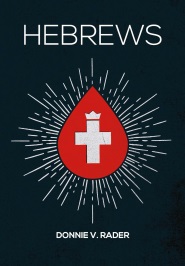 An introduction
The Recipients
Various suggestions
Italy
Greece
Galatia
Spain
Egypt
Most common – Jews living in Palestine
Hebrews
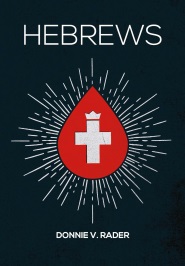 An introduction
The Recipients
Jewish Christian in Palestine 
Harmonizes with Title “to Hebrews”
Those addressed were familiar with Mosaic economy
“Church fathers”  suggests this (Milligan, 28)
No reference to the Jew-Gentile controversy that was prevalent outside of Palestine
Hebrews
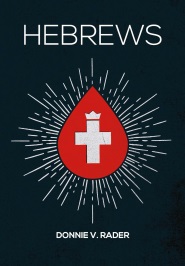 An introduction
The Recipients
Jewish Christian in Palestine 
Must be entirely made up of Jews (no hint of a Gentile or Gentile concerns in epistle)
They had learned the gospel from the immediate disciples of Christ (2:3-4)
Danger of relapse into Judaism – would be greater in Palestine (6:6; 10:29)
Immediate crisis (3:13; 10:25 , 37; 12:27)
Hebrews
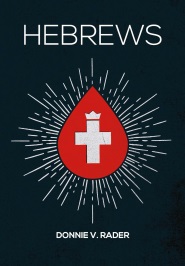 An introduction
The Recipients
Perhaps the second biggest question
Various suggestions
Jewish Christian in Palestine 
More specifically - Church at Jerusalem
Thus, not a general epistle
10:32-34 – applies well to Jerusalem
13:12-14 – the city, the gate
13:19, 23 – seems to refer to one congregation
Hebrews
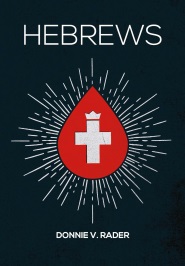 An introduction
The Recipients
Perhaps the second biggest question
Various suggestions
Jewish Christian in Palestine 
More specifically - Church at Jerusalem
12:4-8 – suffered persecution
5:12-ff – not new converts
13:19 – know the author
Hebrews
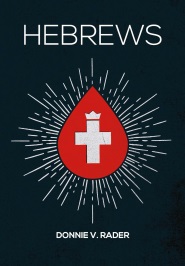 An introduction
The Recipients
Perhaps the second biggest question
Various suggestions
Jewish Christian in Palestine 
More specifically - Church at Jerusalem
13:23 – know Timothy
13:7, 17 – have elders
13:24 – Pink argues that it was a congregation of considerable size (p. 11)
Hebrews
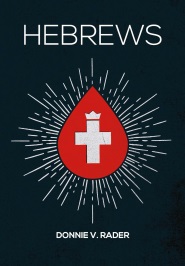 An introduction
“The fact that no church ever laid claim to this Epistle is something that is easily understandable on the ground that after Jerusalem was destroyed no church existed in that location”

(Daniel H. King, Sr., Hebrews, 16)
Hebrews
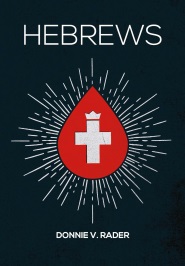 An introduction
Place of Writing
Rome (13:24)
Paul was there during two imprisonments
Hebrews
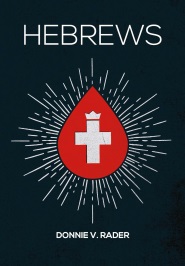 An introduction
Date
After 33 AD
5:12 – some time has passed since Pentecost
10:32-33 – after a while
Before 70 AD
Temple still standing  (7:8; 9:6-10; 13:10)
Priests still offering sacrifice (8:4; 10:11-14)
Destruction near (10:24-25, 37)
Probable that Paul is at liberty (13:23) 
Date: 63-66 (65-66)
Hebrews
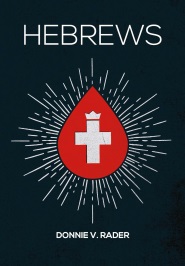 An introduction
Purpose & Message
To persuade the Hebrew brethren to persevere to the end (just as they had begun) - An exhortation (13:22)
Problem: severe persecution & discouragement
Persecution (10:32-36; 12:1-ff)
Discouraged (12:12-13)
Argument based on superiority of Christ
Hebrews
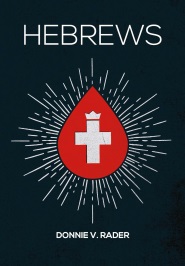 An introduction
“So much better” (1:4)
Better than prophets (1:1-3)
 Better than angels (1:4 – 2:18)
 Better than Moses (3:1-19)
 Better than Joshua (4:1-13)
 Better than Aaron (5:14 – 7:18)
Better rest (3-4)
 Better priesthood (4-5; 7-8)
 Better sacrifice (7-8)
 Better covenant (8-9)
Hebrews
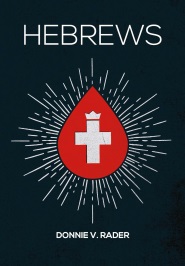 An introduction
Purpose & Message
To persuade the Hebrew brethren to persevere to the end (just as they had begun) - An exhortation (13:22)
Problem: severe persecution & discouragement
Persecution (10:32-36; 12:1-ff)
Discouraged (12:12-13)
Argument based on superiority of Christ
Five warning sections – based upon the doctrine
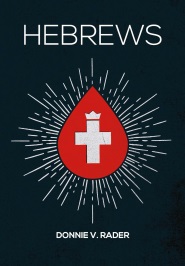 Five Warnings
[Speaker Notes: Adapted from: http://www.mbu.edu/seminary/journal/a-warning-for-true-believers-who-lack-faith/]
Hebrews
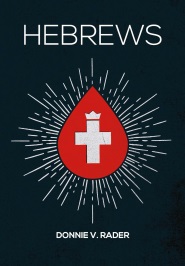 An introduction
Warnings of the Book
Well Adapt to Us
“The Epistle is written to second generation Christians for whom the new religion had lost its freshness and wonder.”
(Daniel H. King, Sr. 46)
Hebrews
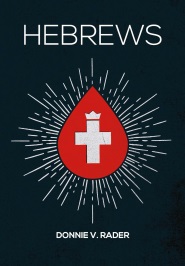 An introduction
Warnings of the Book
Well Adapt to Us
“And hence it follows that while the world stands, this Epistle will be to the Church as an anchor of the soul, both sure and steadfast. No other portion of the written word is better calculated to encourage all Christians to persevere in the Divine life, and to perfect holiness in the fear of God.” 
(Robert Milligan, 35)
Hebrews
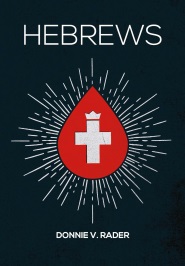 An introduction
Use of the Old Testament
If we are unfamiliar with OT – book can be frustrating
Quotes heavily from OT 
35 times – compared to a total of 93 for all of Paul’s
Accounts for 1/10 of all quotations in NT
Psalms is quoted the most – Pentateuch close
Generally longer quotations than other books
Hebrews
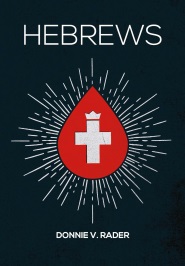 An introduction
Use of the Old Testament
Real value is see OT type of greater to come
Tabernacle & priesthood was shadow of real (8:5)
Law was a shadow (10:1)
Melchizedek was a type of Christ (7:15)
Hebrews
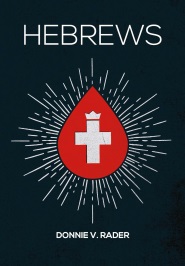 An introduction
Use of the Old Testament
Serves to prove inspiration
Heb. 1:5-9 – quotes from OT “He says”
Heb. 10:6-8 – quotes from OT “He says”
Heb. 3:7 -– quotes from OT “Holy Spirit says”
Hebrews
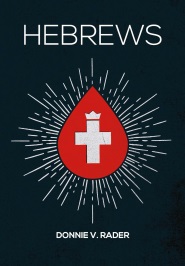 An introduction
Style
High form of writing
“From a literary perspective, the book of Hebrews is the most carefully developed writing in the New Testament. As far as style is concerned, it also demonstrates the best Greek of any New Testament writing.”
(Daniel H. King, Sr. 36)
Hebrews
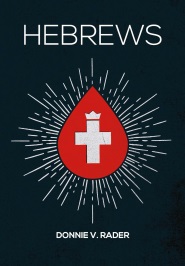 An introduction
Style
Presented much like a sermon                              (13:22; cf Acts 13:15)
“Begins like a treatise, proceeds like a sermon, ends like a letter.” (Neil Lightfoot)
Hebrews
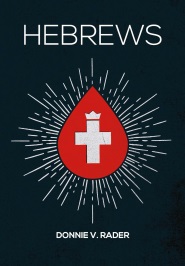 An introduction
Outline
No agreement among students as to structure
Difficulty comes because an outline requires interpretation
Hebrews
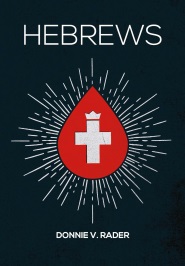 An introduction
Outline
Christ is the Way (1:1-10:18)

 Don’t Give Up (10:19-13:28)
Hebrews
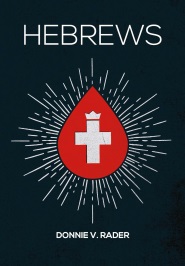 An introduction
Outline
Christ is the Way (1:1-10:18)
Superiority of Christ’s Person (1:1 – 4:13)
Superiority over prophets (1:1-3)
Superiority over angels (1:4 – 2:18)
Superiority over Moses (3:1 – 4:13)
Hebrews
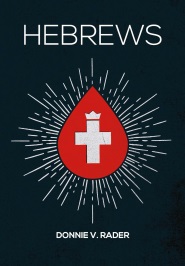 An introduction
Outline
Christ is the Way (1:1-10:18)
Superiority of Christ’s Work ( 4:14 – 10:18)
Superiority of Christ’s priesthood (4:14 – 7:28)
Superiority of Christ’s covenant (8)
Superiority of Christ’s sanctuary (9:1-14)
Superiority of Christ’s sacrifice (9:15 – 10:18)
Hebrews
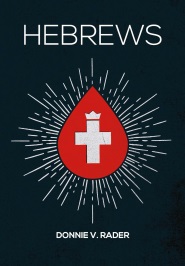 An introduction
Outline
Don’t Give Up (10:19-13:28)
Keeping the faith (10:19-39)
Examples of faith (11)
Endurance of faith (12)
Performance of faith (13)
Hebrews
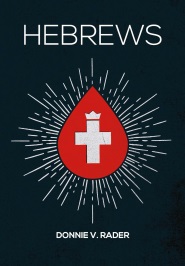 Chapter 1
Christ is the Way (1:1-10:18)

Don’t Give Up (10:19-13:28)
Hebrews
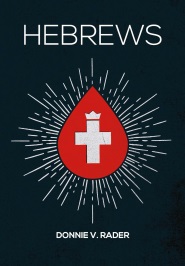 Chapter 1
Christ is the Way (1:1-10:18)
Superiority of Christ’s Person (1:1 – 4:13)
Superiority over prophets (1:1-3)
Superiority over angels (1:4 – 2:18)
Superiority over Moses (3:1 – 4:13)
Hebrews
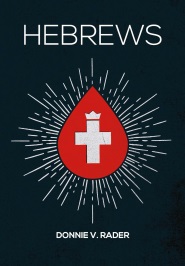 Chapter 1
Christ is the Way (1:1-10:18)
Superiority of Christ’s Work ( 4:14 – 10:18)
Superiority of Christ’s priesthood (4:14 – 7:28)
Superiority of Christ’s covenant (8)
Superiority of Christ’s sanctuary (9:1-14)
Superiority of Christ’s sacrifice (9:15 – 10:18)
Hebrews
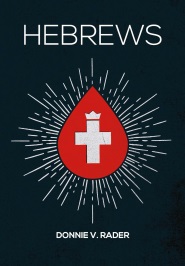 Chapter 1
Don’t Give Up (10:19-13:28)


Keeping the faith (10:19-39)
Examples of faith (11)
Endurance of faith (12)
Performance of faith (13)
Hebrews
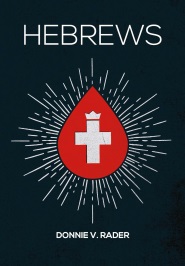 Chapter 1
Christ Is Superior To Prophets (vv. 1-3)

 Christ Is Superior To Angels (vv. 4-14)
Hebrews
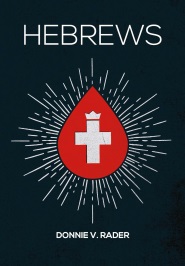 Chapter 1
Christ Is Superior To Prophets (vv. 1-3)

In time past God spoke by prophets (v. 1)

Now God speaks by his Son (vv.2-3)
Who is heir of all things (v. 2)
By whom he made the worlds (v.2)
Is brightness of God’s glory (v. 3)
Express image of his person (v. 3)
Hebrews
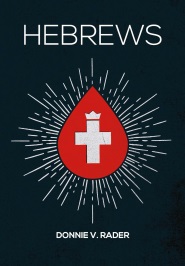 Chapter 1
Christ Is Superior To Prophets (vv. 1-3)

In time past God spoke by prophets (v. 1)

Now God speaks by his Son (vv.2-3)
Upholds all things by the word of his power (v. 3)
Purged our sins (v. 3)
Sat down at right hand of God (v. 3)
Hebrews
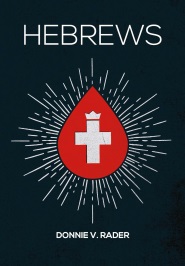 Chapter 1
Christ Is Superior To Angels (vv. 4-14)

Has a more excellent name (vv. 4-5)
Angels worship him (v. 6)
Christ is king - angels are just ministers (vv. 7-8)
Angels are ministers (v. 7)
God called him “God”  and gave him a kingdom (vv. 8-9)
Anointed of God (v. 9)
Hebrews
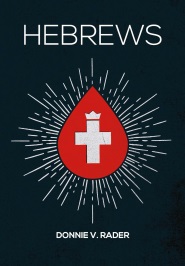 Chapter 1
Christ Is Superior To Angels (vv. 4-14)

Christ is the unchanging creator (vv. 10-12)
He created the world (v. 10)
Heavens, earth and works will perish (vv. 11-12)
The Son remains (vv. 11-12)
Jesus is Lord; angels are ministering spirits                     (vv. 13-14)
Hebrews
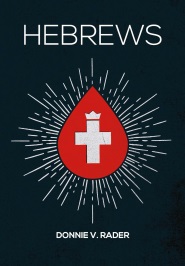 Chapter 1
Father
Brightness
Of
His
Glory
Radiance
Hebrews
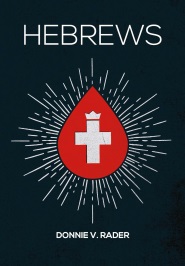 Chapter 1
Image
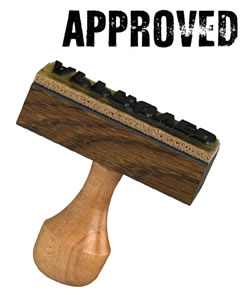 Stamp
(Substance)
Nothing / No One Is A Better Representation Than The Image
Exact Representation of the Substance
“Image”
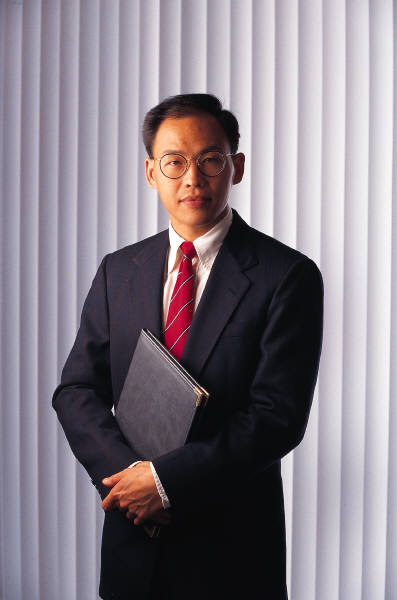 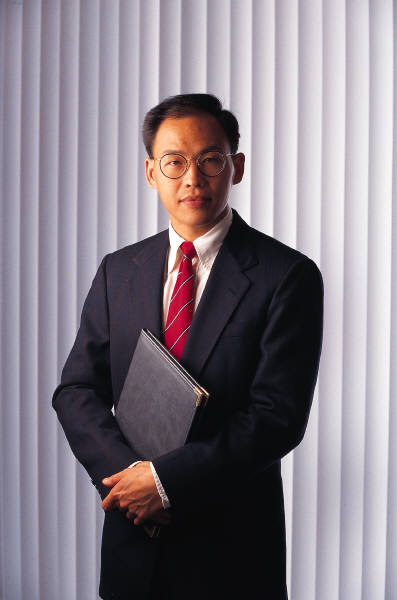 Image
Person
(Substance)
Hebrews
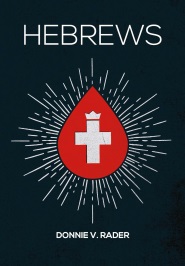 Chapter 1
Old
Testament
In This
Chapter
Hebrews
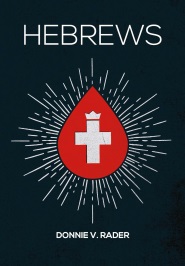 Chapter 1
13
Times
“Better”
1:4 – better than angels
6:9 – confident of better things
7:7 – lesser is blessed by better
7:19 – better hope
7:22 – better covenant
8:6 – better covenant 
8:6 - better promises
9:23 – better sacrifices
10:34 – better possession
11:16 – better country
11:35 – better resurrection
11:40 – something better for us
12:24 – better things
Hebrews
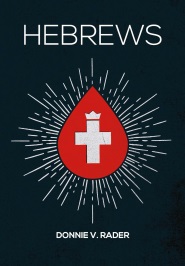 Chapter 2
Christ is the Way (1:1-10:18)

Don’t Give Up (10:19-13:28)
Hebrews
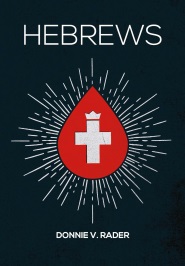 Chapter 2
Christ is the Way (1:1-10:18)
Superiority of Christ’s Person (1:1 – 4:13)
Superiority over prophets (1:1-3)
Superiority over angels (1:4 – 2:18)
Superiority over Moses (3:1 – 4:13)
Hebrews
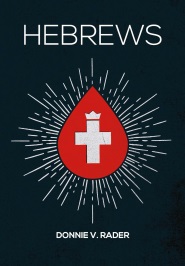 Chapter 2
Christ is the Way (1:1-10:18)
Superiority of Christ’s Work ( 4:14 – 10:18)
Superiority of Christ’s priesthood (4:14 – 7:28)
Superiority of Christ’s covenant (8)
Superiority of Christ’s sanctuary (9:1-14)
Superiority of Christ’s sacrifice (9:15 – 10:18)
Hebrews
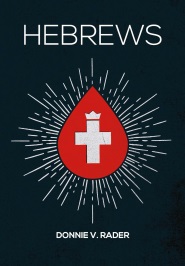 Chapter 2
Don’t Give Up (10:19-13:28)


Keeping the faith (10:19-39)
Examples of faith (11)
Endurance of faith (12)
Performance of faith (13)
Hebrews
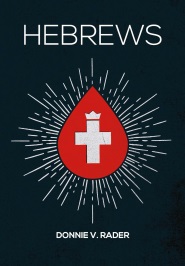 Chapter 2
Give Heed to the Things Heard (vv. 1-4)


Christ’s Superiority to Angels is Seen Even in His Humanity (vv. 5-18)
Five Warnings
[Speaker Notes: Adapted from: http://www.mbu.edu/seminary/journal/a-warning-for-true-believers-who-lack-faith/]
Hebrews
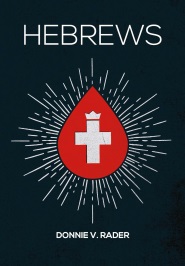 Chapter 2
Give Heed to the Things Heard (vv. 1-4)

Lest we drift away (v. 1)

Cannot escape if we neglect (vv. 2-4)
Since disobedience to the Old Covenant was punished (v. 2)
Cannot escape if we disobey the New (vv. 3-4)
First spoken by the Lord (v. 3a)
Was confirmed by signs of the apostles  (vv. 3b-4)
Hebrews
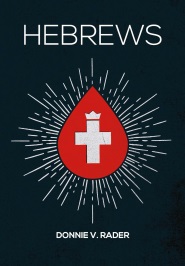 Chapter 2
Christ’s Superiority to Angels is Seen Even in His Humanity (vv. 5-18)

Man’s dominion over the world lost (vv. 5-8)

Christ became flesh to restore man (vv. 9-18)
Hebrews
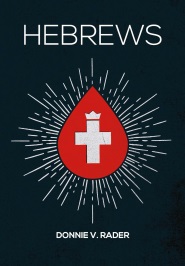 Chapter 2
Christ’s Superiority to Angels is Seen Even in His Humanity (vv. 5-18)

Man’s dominion over the world lost (vv. 5-8)
Dominion not given to angels (v. 5)
Dominion was given to man (vv. 6-8a)
Dominion was lost (v. 8b)
Hebrews
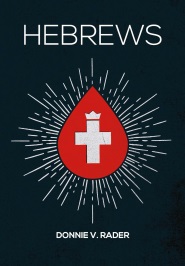 Chapter 2
Christ’s Superiority to Angels is Seen Even in His Humanity (vv. 5-18)

Christ became flesh to restore man (vv. 9-18)
To die to save man (vv. 9-10)
To be one with those sanctified (vv. 11-13)
To destroy the devil and his work (vv. 14-16)
To be a merciful High Priest (vv. 17-18)
Hebrews
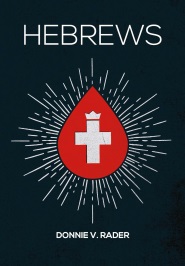 Chapter 2
Old
Testament
In This
Chapter
Hebrews
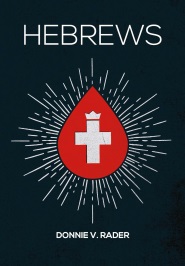 Chapter 3
Christ is the Way (1:1-10:18)

Don’t Give Up (10:19-13:28)
Hebrews
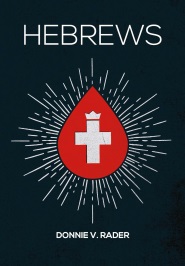 Chapter 3
Christ is the Way (1:1-10:18)
Superiority of Christ’s Person (1:1 – 4:13)
Superiority over prophets (1:1-3)
Superiority over angels (1:4 – 2:18)
Superiority over Moses (3:1 – 4:13)
Hebrews
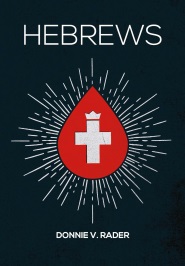 Chapter 3
Christ is the Way (1:1-10:18)
Superiority of Christ’s Work ( 4:14 – 10:18)
Superiority of Christ’s priesthood (4:14 – 7:28)
Superiority of Christ’s covenant (8)
Superiority of Christ’s sanctuary (9:1-14)
Superiority of Christ’s sacrifice (9:15 – 10:18)
Hebrews
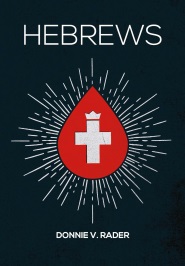 Chapter 3
Don’t Give Up (10:19-13:28)


Keeping the faith (10:19-39)
Examples of faith (11)
Endurance of faith (12)
Performance of faith (13)
Hebrews
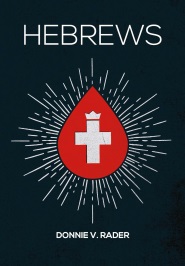 Chapter 3
Review
Christ is Superior to Prophets and Angels
Giving Heed & Humanity of Christ
Hebrews
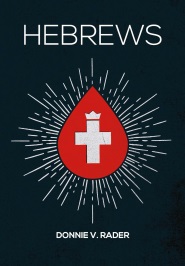 Chapter 3
Christ is Superior to Moses (vv. 1-6)


Don’t Harden Your Heart (vv. 7-19)
Hebrews
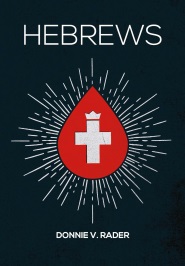 Chapter 3
Christ is Superior to Moses (vv. 1-6)

Christ is the faithful apostle and High Priest in his house (vv. 1-2)
Christ is the builder of his house (vv. 3-4)
Christ is the Son over his house (vv. 5-6)
Hebrews
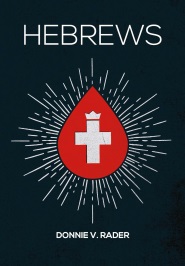 Chapter 3
Don’t Harden Your Heart (vv. 7-19)

Warning from the example of Israel (vv. 7-11)
They hardened their heart (vv. 7-9)
They did not enter into rest (vv. 10-11)
Beware lest depart in unbelief (vv. 12-15)
Beware (v. 12)
Exhort one another (v. 13)
Hold the beginning of our confidence (v. 14)
Hear his voice (v. 15)
Hebrews
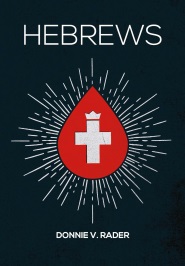 Chapter 3
Don’t Harden Your Heart (vv. 7-19)

Those of Israel who rebelled (vv. 16-19)
All who came out of Egypt (v. 16)
Did not enter into rest (vv. 18-19)
Why? (vv. 17-19)
Sinned (v. 17)
Did not obey (v. 18)
Unbelief (v. 19)
Five Warnings
[Speaker Notes: Adapted from: http://www.mbu.edu/seminary/journal/a-warning-for-true-believers-who-lack-faith/]
Hebrews
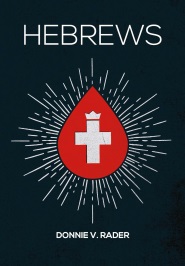 Chapter 3
Moses

Servant

IN

Lord’s
House
Christ

Son

OVER

Own
House
Hebrews
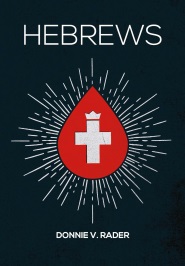 Chapter 3
Heb 3:7

Therefore, as the Holy Spirit says: "Today, if you will hear His voice…”
Heb 4:7

again He designates a certain day, saying in David, "Today," after such a long time, as it has been said: "Today, if you will hear His voice, Do not harden your hearts."
Hebrews
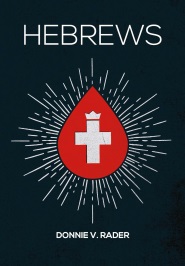 Chapter 3
Wilderness
Wandering
Bondage
Of
Egypt
Promise
Land
Israel
Water
Water
Many Fell
Before They
Made It…..
Now
Heaven
Our
Promise
Land
Bondage
Of
Sin
We Too Could
Fall Before…
Today
Hebrews
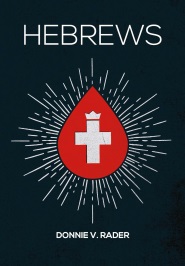 Chapter 3
Old
Testament
In This
Chapter
Hebrews
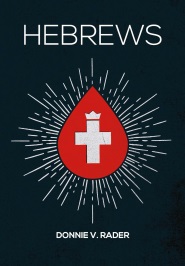 Chapter 4
Christ is the Way (1:1-10:18)

Don’t Give Up (10:19-13:28)
Hebrews
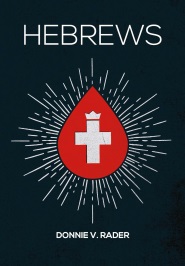 Chapter 4
Christ is the Way (1:1-10:18)
Superiority of Christ’s Person (1:1 – 4:13)
Superiority over prophets (1:1-3)
Superiority over angels (1:4 – 2:18)
Superiority over Moses (3:1 – 4:13)
Hebrews
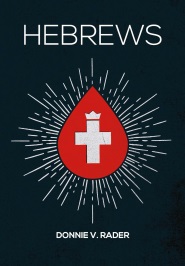 Chapter 4
Christ is the Way (1:1-10:18)
Superiority of Christ’s Work ( 4:14 – 10:18)
Superiority of Christ’s priesthood (4:14 – 7:28)
Superiority of Christ’s covenant (8)
Superiority of Christ’s sanctuary (9:1-14)
Superiority of Christ’s sacrifice (9:15 – 10:18)
Hebrews
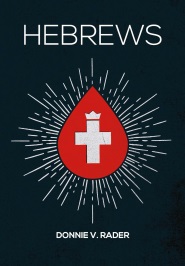 Chapter 4
Don’t Give Up (10:19-13:28)


Keeping the faith (10:19-39)
Examples of faith (11)
Endurance of faith (12)
Performance of faith (13)
Hebrews
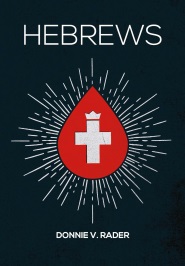 Chapter 4
Review
Christ is Superior to Prophets and Angels
Giving Heed & Humanity of Christ
Christ is Superior to Moses & Don’t Harden Heart
Hebrews
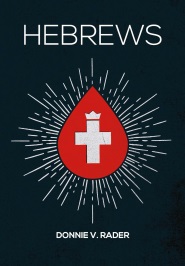 Chapter 4
Warning Not to Fail as Israel Did (vv. 1-13)
Hold Fast Because of Our High Priest (vv. 14-16)
Five Warnings
[Speaker Notes: Adapted from: http://www.mbu.edu/seminary/journal/a-warning-for-true-believers-who-lack-faith/]
Hebrews
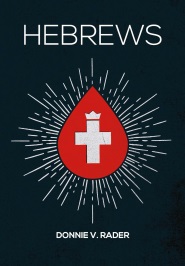 Chapter 4
Warning Not to Fail as Israel Did (vv. 1-13)

Let us fear lest we come short (vv. 1-2)
Since a promise remains of entering rest (v. 1)
Since the word preached to Israel did not profit them (v. 2)
Hebrews
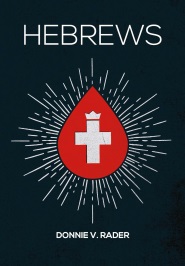 Chapter 4
Warning Not to Fail as Israel Did (vv. 1-13)

There remains a rest to those who believe (vv. 3-10)
Seen in Psalm 95 (vv. 3, 5)
Seen in the Sabbath rest (vv. 3b-4)
Seen in the fact that Israel did not enter (vv. 6-9)
Seen in the fact that one who enters ceases work (v. 10)
Hebrews
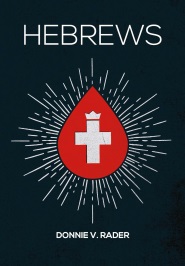 Chapter 4
Warning Not to Fail as Israel Did (vv. 1-13)

Let us be diligent lest we fall (vv. 11-13)
Just like Israel in their disobedience (v. 11)
For God sees all and knows all (vv. 12-13)
Hebrews
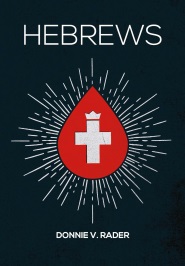 Chapter 4
Warning Not to Fail as Israel Did (vv. 1-13)
Hold Fast Because of Our High Priest (vv. 14-16)

Jesus is our High Priest in heaven (v. 14)

He knows our needs and problems (v. 15)

He gives help in time of need (v. 16)
Hebrews
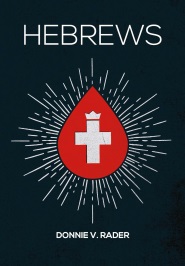 Chapter 4
Time Line
Heaven
After long time
(v. 7)
Spoke of another day (v. 8)
God
rested on 
7th Day
(Gen. 2:2)
Those who came out of Egypt did not enter
(Num. 14)
Joshua led
Israel into
Canaan
(Joshua)
David said
“today” & pointed to rest
(Psa. 95)
Hebrews
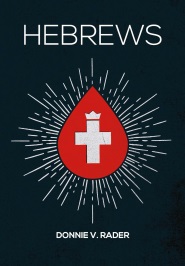 Chapter 3
Wilderness
Wandering
Bondage
Of
Egypt
Promise
Land
Israel
Water
Water
Many Fell
Before They
Made It…..
Now
Heaven
Our
Promise
Land
Bondage
Of
Sin
We Too Could
Fall Before…
Today
Hebrews
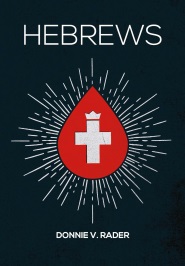 Chapter 4
Old
Testament
In This
Chapter
Hebrews
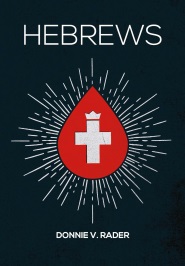 Chapter 4
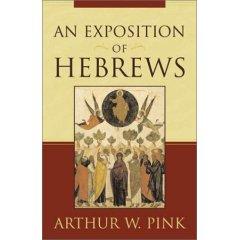 “There is not merely grace on the throne, but the throne is altogether the throne of grace.  It is grace which disciplines us by the sharp and piercing Word, it is grace that looks on us when we have denied Him, and makes us weep bitterly. Jesus always intercedes: the throne is always a throne of grace. The lamb is in the midst of the throne. Hence we come  boldly.”
- Arthur Pink, Exposition of Hebrews , 220
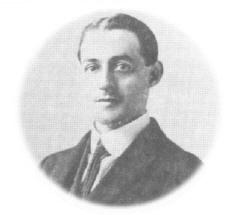 Hebrews
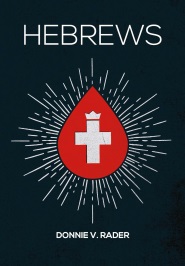 Chapter 4
“…prayerlessness is the root of all sin. When we do not give time each day to earnest and believing prayer, we are saying that we can cope with life without divine aid. It is human arrogance at its worst….to be prayerless is to be guilty of the worst form of practical atheism.”

- Raymond Brown, Quoted by Dan King, The Book of Hebrews, 146-147
Hebrews
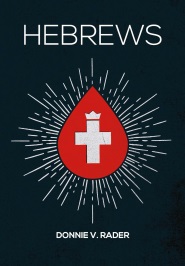 Chapter 5
Christ is the Way (1:1-10:18)

Don’t Give Up (10:19-13:28)
Hebrews
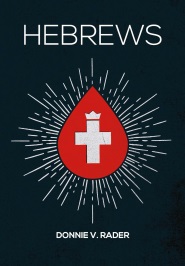 Chapter 5
Christ is the Way (1:1-10:18)
Superiority of Christ’s Person (1:1 – 4:13)
Superiority over prophets (1:1-3)
Superiority over angels (1:4 – 2:18)
Superiority over Moses (3:1 – 4:13)
Hebrews
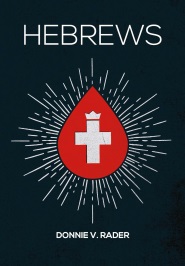 Chapter 5
Christ is the Way (1:1-10:18)
Superiority of Christ’s Work ( 4:14 – 10:18)
Superiority of Christ’s priesthood (4:14 – 7:28)
Superiority of Christ’s covenant (8)
Superiority of Christ’s sanctuary (9:1-14)
Superiority of Christ’s sacrifice (9:15 – 10:18)
Hebrews
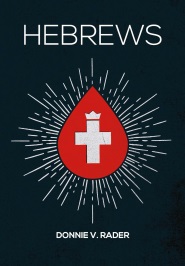 Chapter 5
Don’t Give Up (10:19-13:28)


Keeping the faith (10:19-39)
Examples of faith (11)
Endurance of faith (12)
Performance of faith (13)
Hebrews
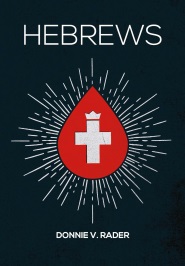 Chapter 5
Review
Christ is Superior to Prophets and Angels
Giving Heed & Humanity of Christ
Christ is Superior to Moses & Don’t Harden Heart
Warning Not to Fail and Hold Fast
Hebrews
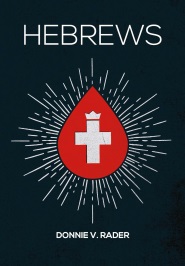 Chapter 5
Christ is Qualified as our High Priest (vv. 1-10)

The Hebrew’s Lack of Maturity (vv. 11-14)
Hebrews
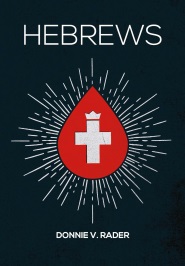 Chapter 5
Christ is Qualified as our High Priest (vv. 1-10)

Qualifications and function of a high priest (vv. 1-4)

Christ qualifies for the perfect high priest (vv. 5-10)
Hebrews
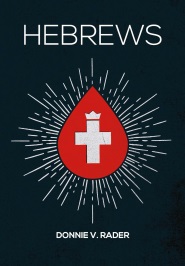 Chapter 5
Christ is Qualified as our High Priest (vv. 1-10)

Qualifications and function of a high priest (vv. 1-4)
From among men (v. 1)
Functions for man (v. 1)
Offers gifts and sacrifices (v. 1, 3)
Is acquainted with infirmities of man (v. 2-3)
Appointed of God (v. 4)
Hebrews
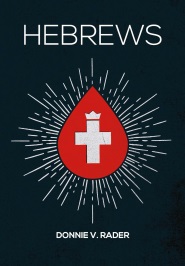 Chapter 5
Christ is Qualified as our High Priest (vv. 1-10)

Christ qualifies for the perfect high priest (vv. 5-10)
Appointed of God (vv. 5-6, 10)
Didn’t glorify self (v. 5)
God: “after the order of Melchizedek”                (vv. 6, 10)
Had “days in the flesh” (v. 7)
Thus, from among men
 Thus, acquainted with man’s infirmities
Hebrews
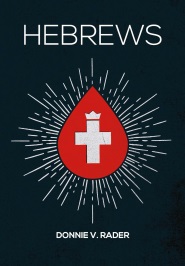 Chapter 5
Christ is Qualified as our High Priest (vv. 1-10)

Christ qualifies for the perfect high priest (vv. 5-10)
He suffered death (vv. 8-9)
His sacrifice: himself
Thus, he is perfect high priest
Offers eternal salvation to all who obey
Five Warnings
[Speaker Notes: Adapted from: http://www.mbu.edu/seminary/journal/a-warning-for-true-believers-who-lack-faith/]
Hebrews
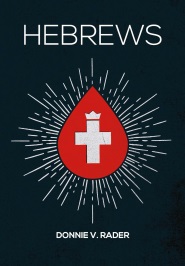 Chapter 5
The Hebrew’s Lack of Maturity (vv. 11-14)
Dull of hearing (v. 11)
Have much to say about the subject (v. 11a)
Thus, hard to explain a difficult subject (v. 11b)

In need of first principle teaching (vv. 12-14)
Ought to be teachers, but not (v. 12a)
In need of milk and not solid food (vv. 12b-14)
Milk – for babes and unskilled (v. 13)
Solid food – for full age and exercised (v. 14)
Hebrews
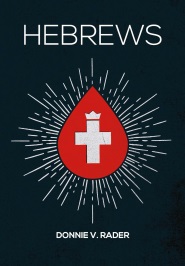 Chapter 5
After … Melchizedek
King & Priest (Gen. 14)

Without Father & Mother (Heb. 7:3)

Superior to Aaron

One High Priest Priesthood
Hebrews
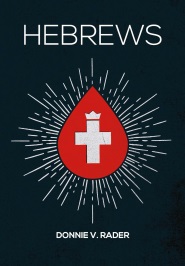 Chapter 5
Aaron
Priest over Jews
Melchizedek
Christ
Priest over all
Priest over all
Gentiles
Hebrews
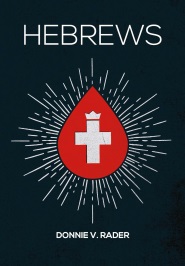 Chapter 5
Old
Testament
In This
Chapter
Hebrews
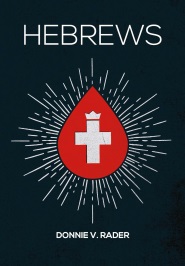 Chapter 5
Aaron

Position of Supreme importance (5:1)
Offered Gifts & Sacrifices (9:6-7)
Represented God & Man (5:2-3)
Must be Called of God (5:4)
Christ

After the Order Of Melchizedek (5:5-6)
Offered Himself              (5:7)
Author of Et. Salvation (5:8-9)
Fulfilled Prophecy            (5:10)
Hebrews
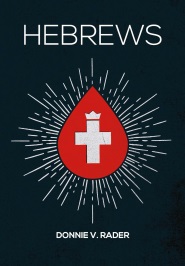 Chapter 6
Christ is the Way (1:1-10:18)

Don’t Give Up (10:19-13:28)
Hebrews
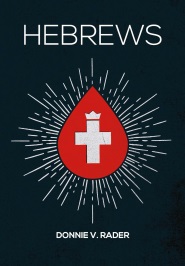 Chapter 6
Christ is the Way (1:1-10:18)
Superiority of Christ’s Person (1:1 – 4:13)
Superiority over prophets (1:1-3)
Superiority over angels (1:4 – 2:18)
Superiority over Moses (3:1 – 4:13)
Hebrews
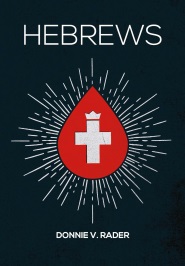 Chapter 6
Christ is the Way (1:1-10:18)
Superiority of Christ’s Work ( 4:14 – 10:18)
Superiority of Christ’s priesthood (4:14 – 7:28)
Superiority of Christ’s covenant (8)
Superiority of Christ’s sanctuary (9:1-14)
Superiority of Christ’s sacrifice (9:15 – 10:18)
Hebrews
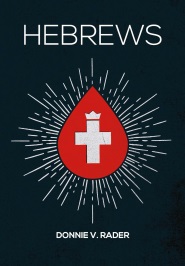 Chapter 6
Don’t Give Up (10:19-13:28)


Keeping the faith (10:19-39)
Examples of faith (11)
Endurance of faith (12)
Performance of faith (13)
Hebrews
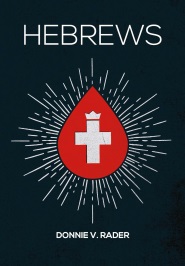 Chapter 6
Review
Christ is Superior to Prophets and Angels
Giving Heed & Humanity of Christ
Christ is Superior to Moses & Don’t Harden Heart
Warning Not to Fail and Hold Fast
Christ is a Better High Priest
Five Warnings
[Speaker Notes: Adapted from: http://www.mbu.edu/seminary/journal/a-warning-for-true-believers-who-lack-faith/]
Hebrews
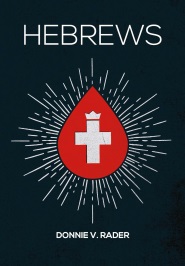 Chapter 6
Encouragement to Go Beyond First Principles (vv. 1-3)
Encouragement Due to the Dangers of Apostasy (vv. 4-8)
Encouragement Based on Confidence in the Hebrews         (vv. 9-12)
Encouragement Based on the Promises of God (vv. 13-20)
Hebrews
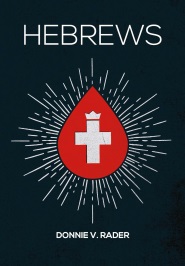 Chapter 6
Encouragement to Go Beyond First Principles (vv. 1-3)

Must leave the first principles of the doctrine of Christ (v.1a)
Hebrews
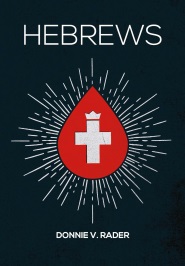 Chapter 6
Encouragement to Go Beyond First Principles (vv. 1-3)

Not laying again the foundation (vv. 1b-2)
Repentance from dead works (v.1)
Faith toward God (v. 1)
Doctrine of baptisms (v. 2)
Laying on of hands (v. 2)
Resurrection of the dead (v. 2)
Eternal judgment (v. 2)

This we will do (v. 3)
Hebrews
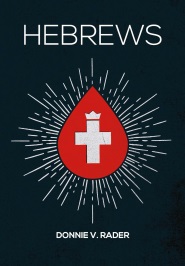 Chapter 6
Encouragement Due to the Dangers of Apostasy (vv. 4-8)

If fall away – impossible to renew (vv. 4-6)

End is to be burned (vv. 7-8)
Hebrews
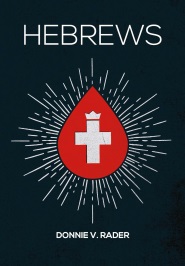 Chapter 6
Encouragement Based on Confidence in the Hebrews   (vv. 9-12)

Persuaded better things of Hebrews (v. 9)

You have worked and labored (v. 10)

Show same diligence unto the end (vv. 11-12)
Hebrews
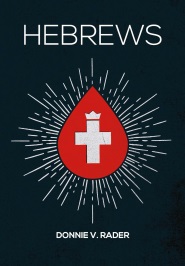 Chapter 6
Encouragement Based on the Promises of God           (vv. 13-20)

God’s promises confirmed by an oath (vv. 13-18)
Promise to Abraham was confirmed and received (vv. 13-15)
Assured by two immutable things (vv. 16-18)

Hope is the anchor of the soul (vv. 19-20)
Hebrews
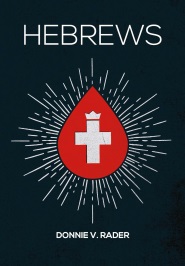 Chapter 6
Old
Testament
In This
Chapter
Hebrews
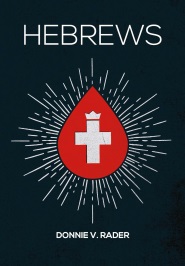 Chapter 7
Christ is the Way (1:1-10:18)

Don’t Give Up (10:19-13:28)
Hebrews
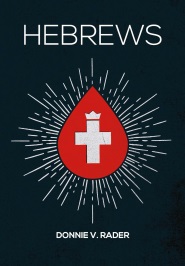 Chapter 7
Christ is the Way (1:1-10:18)
Superiority of Christ’s Person (1:1 – 4:13)
Superiority over prophets (1:1-3)
Superiority over angels (1:4 – 2:18)
Superiority over Moses (3:1 – 4:13)
Hebrews
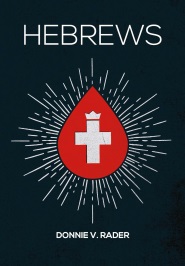 Chapter 7
Christ is the Way (1:1-10:18)
Superiority of Christ’s Work ( 4:14 – 10:18)
Superiority of Christ’s priesthood (4:14 – 7:28)
Superiority of Christ’s covenant (8)
Superiority of Christ’s sanctuary (9:1-14)
Superiority of Christ’s sacrifice (9:15 – 10:18)
Hebrews
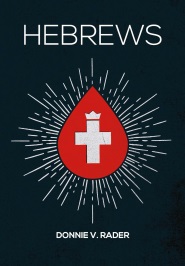 Chapter 7
Don’t Give Up (10:19-13:28)


Keeping the faith (10:19-39)
Examples of faith (11)
Endurance of faith (12)
Performance of faith (13)
Hebrews
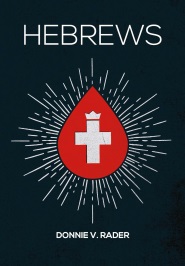 Chapter 7
Review
Christ is Superior to Prophets and Angels
Giving Heed & Humanity of Christ
Christ is Superior to Moses & Don’t Harden Heart
Warning Not to Fail and Hold Fast
Christ is a Better High Priest
Encouragement to Go On to Maturity
Hebrews
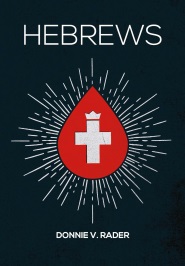 Chapter 7
Priesthood of Melchizedek Was Superior to the Levitical                   (vv. 1-10)

A Change in Priesthood (vv. 11-19a)

Priesthood of Christ is Superior to the Levitical                             (vv. 19b-28)
Hebrews
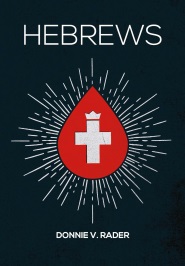 Chapter 7
Priesthood of Melchizedek Was Superior to the Levitical               (vv. 1-10)

Was king and priest (v. 1a)
Appointed priest – not through descent (v. 3a)
No predecessor or successor (v. 3b)
Abraham paid tithes to Melchizedek (vv. 1b-2; 4-8)
Levi (through Abraham) paid tithes to Melchizedek                       (vv. 9-10)
Hebrews
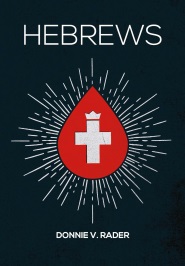 Chapter 7
A Change in Priesthood (vv. 11-19a)

Because of imperfection of the Levitical priesthood               (v. 11)
Required a change in the law (vv. 12-19a)
For Christ was not of the tribe of Levi (vv. 12-14)
Yet, God said he would be priest (vv. 15-17)
Old law was annulled (vv. 18-19a)
Hebrews
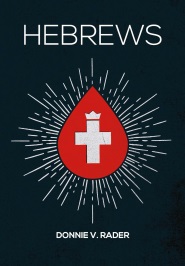 Chapter 7
Priesthood of Christ is Superior to the Levitical                                (vv. 19b-28) 

Because it provides better hope (v. 19b)
Because he was made priest by an oath (vv. 20-22)
Because he is a continual High Priest (vv. 23-25)
Because of his superior character (vv. 26-28)
Because of his superior offering (v. 27)
Hebrews
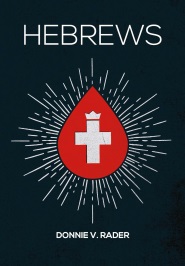 Chapter 7
After … Melchizedek
King & Priest (Gen. 14)

Without Father & Mother (Heb. 7:3)

Superior to Aaron

One High Priest Priesthood
Hebrews
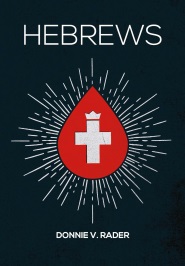 Chapter 7
Aaron
Priest over Jews
Melchizedek
Christ
Priest over all
Priest over all
Gentiles
Hebrews
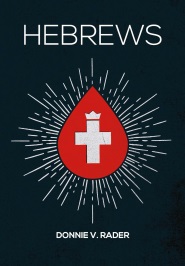 Chapter 7
Old
Testament
In This
Chapter
Hebrews
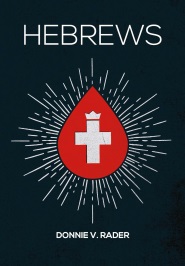 Chapter 7
Old
New
Different / Changed
Testament
Testament
Change In
Priest
Change In
Law
No Change 
In Priest
No Change
In Law
Hebrews
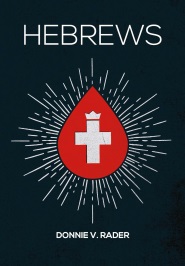 Chapter 7
The Silence Of The Scriptures
Hebrews 7:14
For it is evident that our Lord arose from Judah, of which tribe Moses spoke nothing concerning priesthood.
The Silence of God
Is
Permissive
The Silence of God
Is
Prohibitive
Hebrews
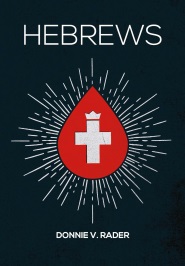 Chapter 8
Christ is the Way (1:1-10:18)

Don’t Give Up (10:19-13:28)
Hebrews
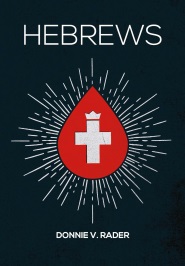 Chapter 8
Christ is the Way (1:1-10:18)
Superiority of Christ’s Person (1:1 – 4:13)
Superiority over prophets (1:1-3)
Superiority over angels (1:4 – 2:18)
Superiority over Moses (3:1 – 4:13)
Hebrews
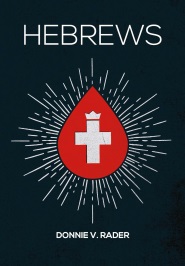 Chapter 8
Christ is the Way (1:1-10:18)
Superiority of Christ’s Work ( 4:14 – 10:18)
Superiority of Christ’s priesthood (4:14 – 7:28)
Superiority of Christ’s covenant (8)
Superiority of Christ’s sanctuary (9:1-14)
Superiority of Christ’s sacrifice (9:15 – 10:18)
Hebrews
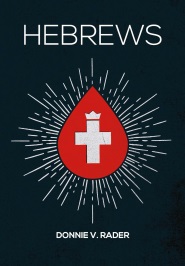 Chapter 8
Don’t Give Up (10:19-13:28)


Keeping the faith (10:19-39)
Examples of faith (11)
Endurance of faith (12)
Performance of faith (13)
Hebrews
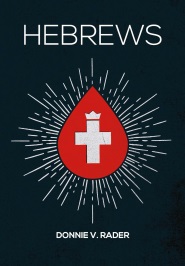 Chapter 8
Review
Christ is Superior to Prophets and Angels
Giving Heed & Humanity of Christ
Christ is Superior to Moses & Don’t Harden Heart
Warning Not to Fail and Hold Fast
Christ is a Better High Priest
Encouragement to Go On to Maturity
The Priesthood of Christ is Superior to the Levitical
Hebrews
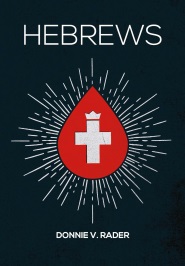 Chapter 8
A  Better Priesthood [Ministry] (vv. 1-5)

A Better Covenant (vv. 6-13)
Hebrews
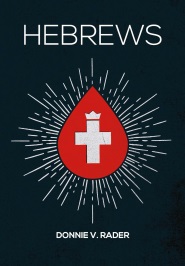 Chapter 8
A  Better Priesthood [Ministry] (vv. 1-5)

We have a High Priest - Christ (vv. 1-2)
At the right hand of God (v. 1)
A minister of the sanctuary and true tabernacle (v. 2)

He has an offering (v. 3)
Hebrews
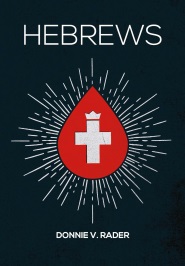 Chapter 8
A  Better Priesthood [Ministry] (vv. 1-5)

If he were on earth he couldn’t be a priest (vv. 4-5)
There are priests (Levites) who offer gifts according to the law (v. 4)
These priests are a copy and shadow of Christ’s priesthood (v. 5)
Hebrews
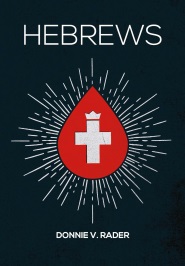 Chapter 8
A Better Covenant (vv. 6-13)

Better promises (v. 6)

Fault with the first means there is need for another (vv. 7-8a)
Hebrews
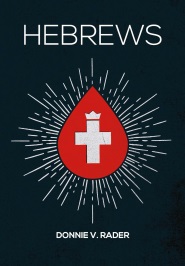 Chapter 8
A Better Covenant (vv. 6-13)

God promised through Jeremiah a new covenant         (vv. 8b-13)
Created a different people (vv. 9-11)
Not like their rebellious fathers (v. 9)
The new shall be in their hearts and they will know God (vv. 10-11)
Offers complete forgiveness (v. 12)

This one being new - makes the other old and obsolete (v. 13)
Hebrews
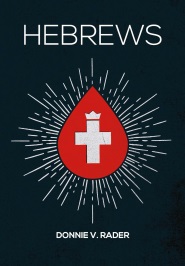 Chapter 8
Use of Old Testament Quotes
Hebrews
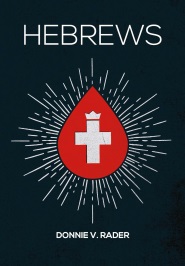 Chapter 8
Old
Testament
In This
Chapter
Hebrews
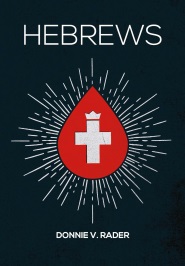 Chapter 8
Contrast In Covenants
Old
New
Fault
Not Know God
Involuntary (Birth)
No Forgiveness
Abolished
Faultless
Know God
Voluntary (Obed.)
Forgiveness
Endures
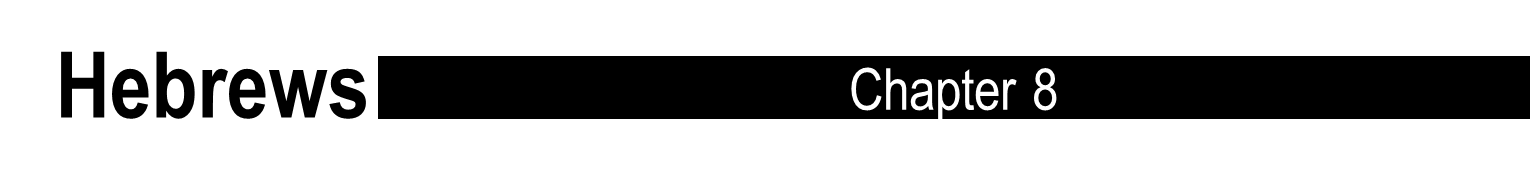 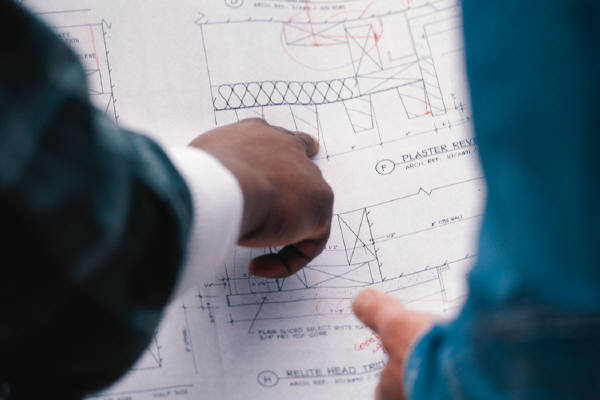 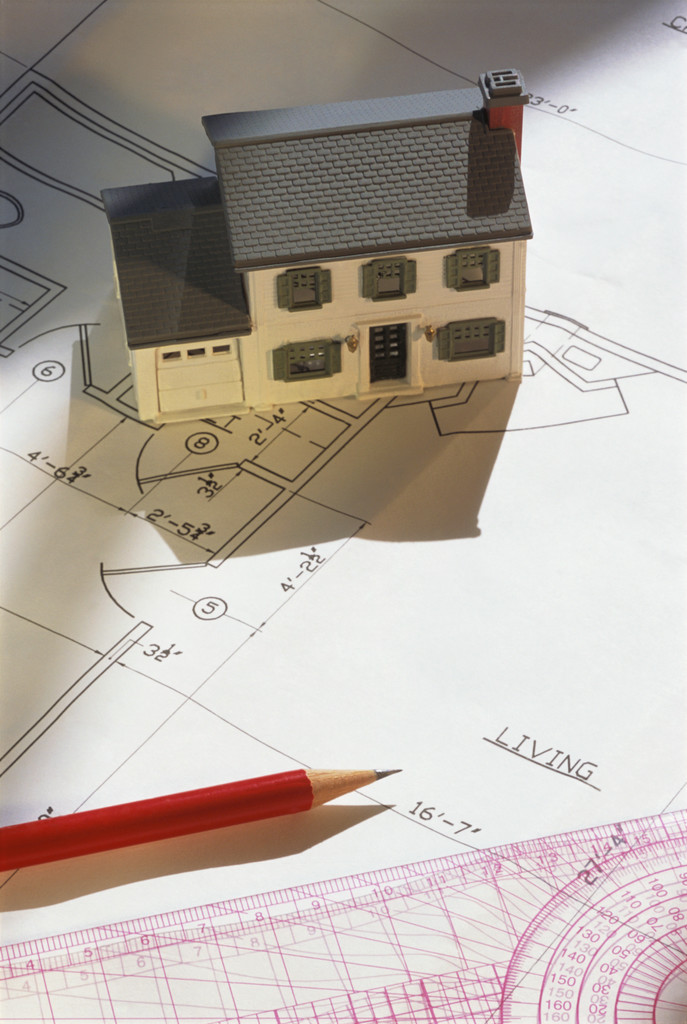 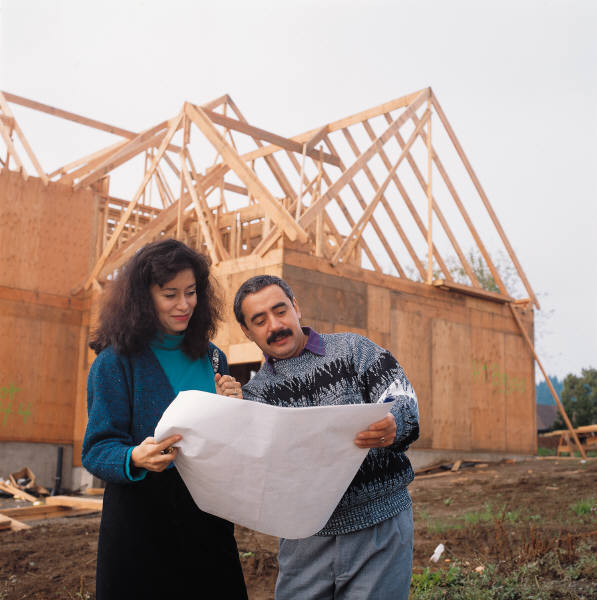 Pattern
Real
Model
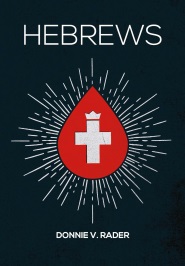 God Has A Pattern
Hebrews 8:5
If This
Then This
Hebrews
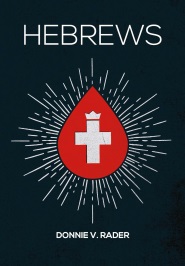 Chapter 9
Christ is the Way (1:1-10:18)

Don’t Give Up (10:19-13:28)
Hebrews
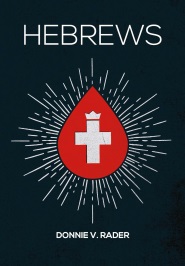 Chapter 9
Christ is the Way (1:1-10:18)
Superiority of Christ’s Person (1:1 – 4:13)
Superiority over prophets (1:1-3)
Superiority over angels (1:4 – 2:18)
Superiority over Moses (3:1 – 4:13)
Hebrews
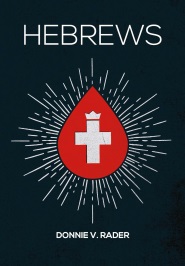 Chapter 9
Christ is the Way (1:1-10:18)
Superiority of Christ’s Work ( 4:14 – 10:18)
Superiority of Christ’s priesthood (4:14 – 7:28)
Superiority of Christ’s covenant (8)
Superiority of Christ’s sanctuary (9:1-14)
Superiority of Christ’s sacrifice (9:15 – 10:18)
Hebrews
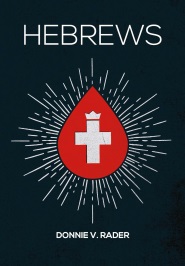 Chapter 9
Don’t Give Up (10:19-13:28)


Keeping the faith (10:19-39)
Examples of faith (11)
Endurance of faith (12)
Performance of faith (13)
Hebrews
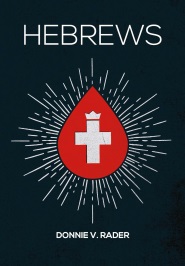 Chapter 9
Review
Christ is Superior to Prophets and Angels
Giving Heed & Humanity of Christ
Christ is Superior to Moses & Don’t Harden Heart
Warning Not to Fail and Hold Fast
Christ is a Better High Priest
Encouragement to Go On to Maturity
The Priesthood of Christ is Superior to the Levitical
A Better Ministry & Priesthood
Hebrews
Chapter 9
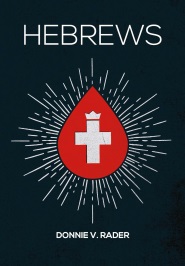 The Tabernacle of the First Covenant Pointed to the Better (vv. 1-10)

Eternal Redemption by a Greater High Priest and Tabernacle (vv. 11-14)

Christ is the Mediator of the New Covenant (vv. 15-22)

The Better and Perfect High Priest (vv. 23-28)
Hebrews
Chapter 9
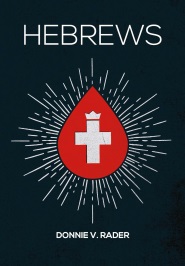 The Tabernacle of the First Covenant Pointed to the Better (vv. 1-10)

The tabernacle of the first covenant (vv. 1-5)
First covenant had ordinances (v. 1)
The sanctuary (v. 2)
The Holiest of all (vv. 3-5)
Hebrews
Chapter 9
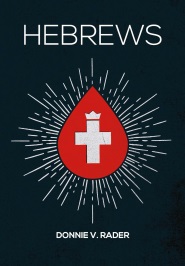 The Tabernacle of the First Covenant Pointed to the Better (vv. 1-10)

Services of the first pointed to the better (vv. 6-10)
Services of the first (vv. 6-7)
Priests’ function (v. 6)
High priest’s function (v. 7)
The first was a figure of the better to come               (vv. 8-10)
Hebrews
Chapter 8
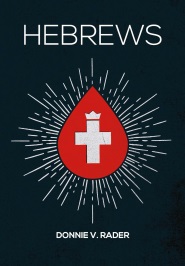 Eternal Redemption by a Greater High Priest and Tabernacle (vv. 11-14)

Christ is the High Priest of a greater tabernacle              (v. 11)
Eternal redemption (vv. 12-14)
Hebrews
Chapter 8
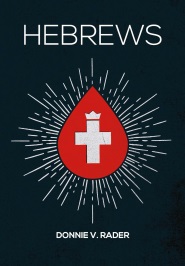 Christ is the Mediator of the New Covenant            (vv. 15-22)

By his death (vv. 15a, 16-17)
Obtained redemption for those under the first covenant (v. 15b)
New covenant dedicated by blood like the first                (vv. 18-22)
Hebrews
Chapter 8
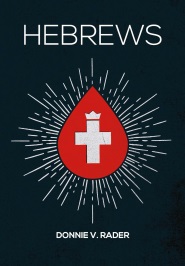 The Better and Perfect High Priest (vv. 23-28)

Christ entered into heaven (Holiest of all) for us    (vv. 23-24)
Christ offered a one-time sacrifice (vv. 25-28)
Sacrifice of the Old Covenant –                      often and with the blood of another (v. 25)
Sacrifice of Christ –                                              once with the sacrifice of himself (vv. 26-28)
Hebrews
Chapter 9
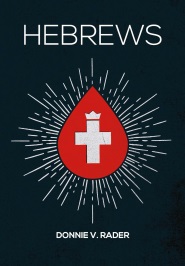 Old
Testament
In This
Chapter
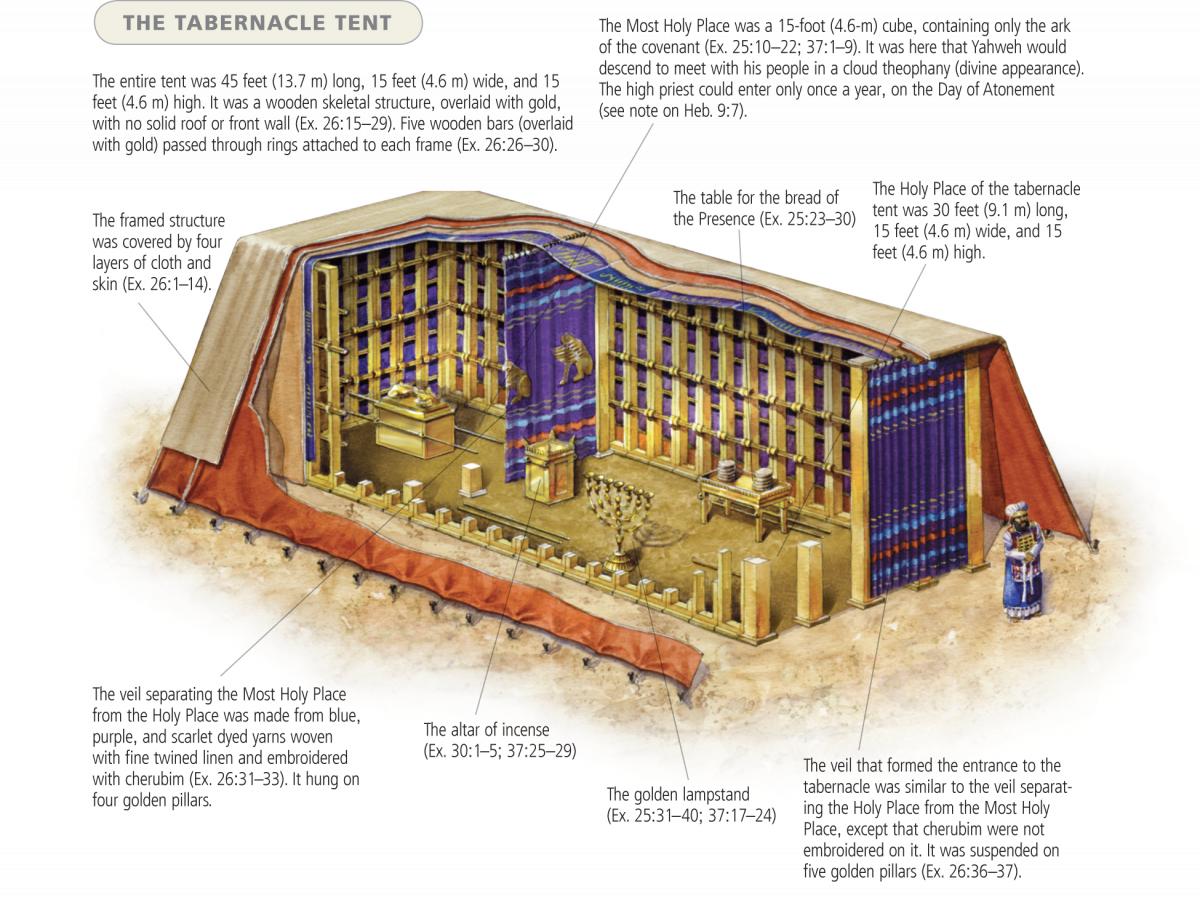 Hebrews
Chapter 9
[Speaker Notes: https://chuckmullis.files.wordpress.com/2009/12/tabernacle-tent.jpg]
Hebrews
Chapter 9
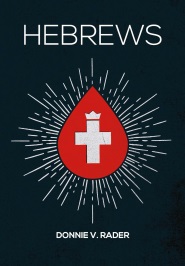 Blood For Those Under The Old Test.
Rom. 3:25
Heb. 9:15
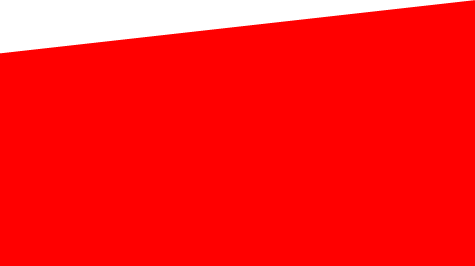 People Under
Old 
Testament
People Under
New Testament
Hebrews
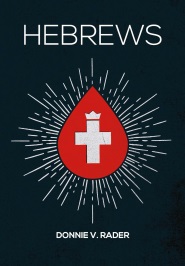 Chapter 10
Christ is the Way (1:1-10:18)

Don’t Give Up (10:19-13:28)
Hebrews
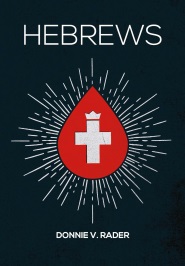 Chapter 10
Christ is the Way (1:1-10:18)
Superiority of Christ’s Person (1:1 – 4:13)
Superiority over prophets (1:1-3)
Superiority over angels (1:4 – 2:18)
Superiority over Moses (3:1 – 4:13)
Hebrews
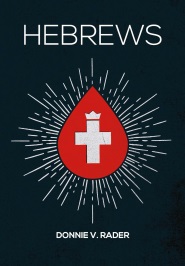 Chapter 10
Christ is the Way (1:1-10:18)
Superiority of Christ’s Work ( 4:14 – 10:18)
Superiority of Christ’s priesthood (4:14 – 7:28)
Superiority of Christ’s covenant (8)
Superiority of Christ’s sanctuary (9:1-14)
Superiority of Christ’s sacrifice (9:15 – 10:18)
Hebrews
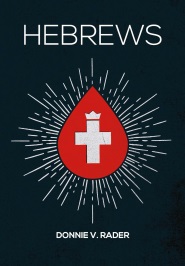 Chapter 10
Don’t Give Up (10:19-13:28)


Keeping the faith (10:19-39)
Examples of faith (11)
Endurance of faith (12)
Performance of faith (13)
Hebrews
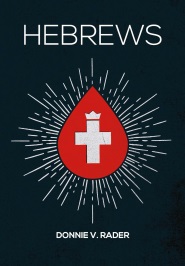 Chapter 10
Review
Christ is Superior to Prophets and Angels
Giving Heed & Humanity of Christ
Christ is Superior to Moses & Don’t Harden Heart
Warning Not to Fail and Hold Fast
Christ is a Better High Priest
Encouragement to Go On to Maturity
Hebrews
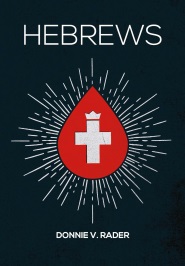 Chapter 10
Review
The Priesthood of Christ is Superior to the Levitical
  A Better Ministry & Priesthood
  The First Covenant – A Type of the New
Hebrews
Chapter 10
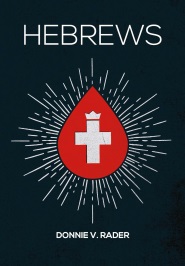 The Sacrifices Contrasted (vv. 1-18)

Exhortation to Steadfastness (vv. 19-39)
Hebrews
Chapter 10
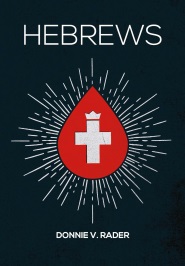 The Sacrifices Contrasted (vv. 1-18)

The Levitical system was not sufficient (vv. 1-4)
Not the image, but the shadow (v. 1)
Remembrance made of sin every year (v. 3)
Could not forgive sin (vv. 1, 2, 4)

Christ’s offering is all sufficient (vv. 5-18)
Fulfills the will of God (vv. 5-10a)
Absolute forgiveness obtained (vv. 10b-18)
Hebrews
Chapter 10
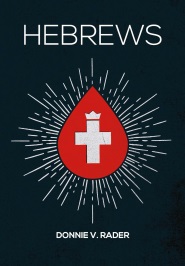 Exhortation to Steadfastness (vv. 19-39)

Exhortation to greater diligence (vv. 19-25)
Based on cleansing through Christ (vv. 19-22)
What greater diligence involves (vv. 23-25)

Exhortation based upon the danger of apostasy (vv. 26-31)
Hebrews
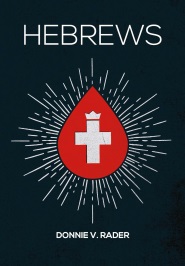 Chapter 10
Exhortation to Steadfastness (vv. 19-39)

Exhortation based upon past endurance                   (vv. 32-34)

Exhortation based upon receiving the promise    (vv. 35-39)
Five Warnings
[Speaker Notes: Adapted from: http://www.mbu.edu/seminary/journal/a-warning-for-true-believers-who-lack-faith/]
Hebrews
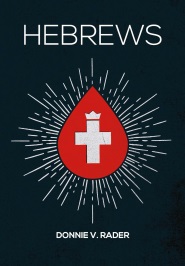 Chapter 10
Old
Testament
In This
Chapter
Hebrews
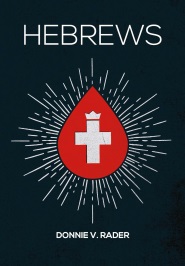 Chapter 11
Christ is the Way (1:1-10:18)

Don’t Give Up (10:19-13:28)
Hebrews
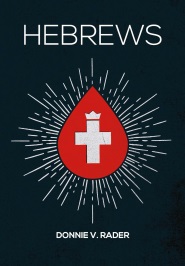 Chapter 11
Christ is the Way (1:1-10:18)
Superiority of Christ’s Person (1:1 – 4:13)
Superiority over prophets (1:1-3)
Superiority over angels (1:4 – 2:18)
Superiority over Moses (3:1 – 4:13)
Hebrews
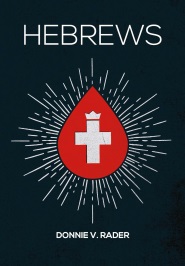 Chapter 11
Christ is the Way (1:1-10:18)
Superiority of Christ’s Work ( 4:14 – 10:18)
Superiority of Christ’s priesthood (4:14 – 7:28)
Superiority of Christ’s covenant (8)
Superiority of Christ’s sanctuary (9:1-14)
Superiority of Christ’s sacrifice (9:15 – 10:18)
Hebrews
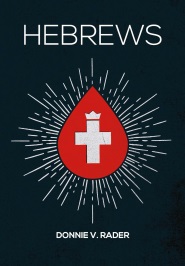 Chapter 11
Don’t Give Up (10:19-13:28)


Keeping the faith (10:19-39)
Examples of faith (11)
Endurance of faith (12)
Performance of faith (13)
Hebrews
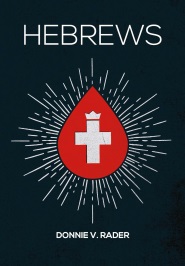 Chapter 11
Review
Christ is Superior to Prophets and Angels
Giving Heed & Humanity of Christ
Christ is Superior to Moses & Don’t Harden Heart
Warning Not to Fail and Hold Fast
Christ is a Better High Priest
Encouragement to Go On to Maturity
Hebrews
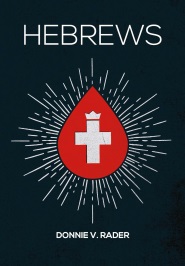 Chapter 11
Review
The Priesthood of Christ is Superior to the Levitical
  A Better Ministry & Priesthood
  The First Covenant – A Type of the New
 Sacrifices & Exhortations
Hebrews
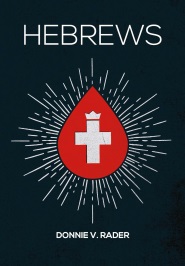 Chapter 11
I. The Nature of Faith (vv. 1-3)

II. Examples of Faith and Its Power (vv. 4-38)

III. We Have Something Better (vv. 39-40)
Hebrews
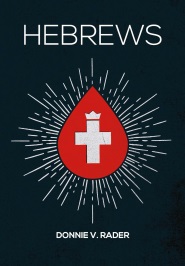 Chapter 11
The Nature of Faith (vv. 1-3)

What faith is (v. 1)

The power of faith (vv. 2-3)
Hebrews
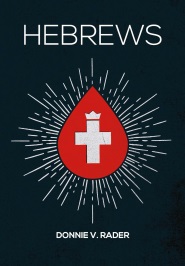 Chapter 11
Examples of Faith and Its Power (vv. 4-38)
Abel (v. 4)
Enoch (vv. 5-6)
Noah (v. 7)
Abraham (vv. 8-10, 12-19)
Obeyed – went to a country (vv. 8-10)
Believed the promise (vv. 11-12)
Sacrificed his son (vv. 17-19)
Hebrews
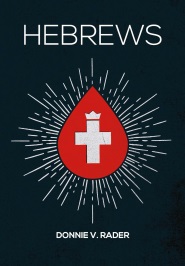 Chapter 11
Examples of Faith and Its Power (vv. 4-38)
Sarah (v. 11)
These died in faith looking for a better country (vv. 13-16)
Issac (v. 20)
Jacob (v. 21)
Joseph (v. 22)
Moses (vv. 23-29)
Walls of Jericho (v. 30)
Rahab (v. 31)
Other examples in general (vv. 32-39)
Hebrews
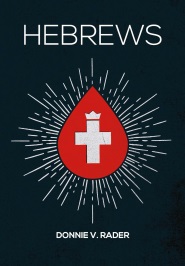 Chapter 11
We Have Something Better (vv. 39-40)

These did not receive the promise (v. 39)

God provided something better for us (v. 40)
Hebrews
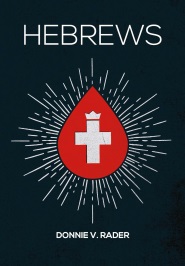 Chapter 11
Heb 11:1
“Now faith is the substance of things hoped for,             the evidence of things not seen.” (NKJV)
“Now faith is assurance of [things] hoped for,                                                a conviction of things not seen.” (ASV)
“Faith means being sure of the things we hope for and               knowing that something is real even if we do not see it.” (NCV)
“Now faith is being sure of what we hope for,                                        being convinced of what we do not see.” (NET Bible)
Hebrews
Rewarder of
Those - Seek
Believe that
He is
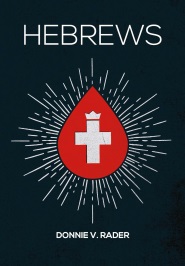 Chapter 11
Confidence of
Things Hoped For
Conviction of
Things Not Seen
Heb 11:6
One Who Has Faith:
Convinced in regard to things not seen
Confident in things that he hopes for
Hebrews
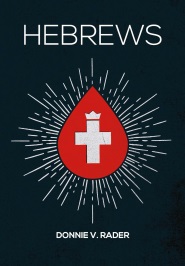 Chapter 11
Old
Testament
In This
Chapter
Hebrews
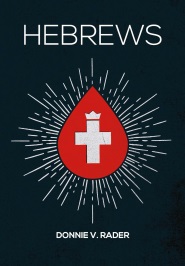 Chapter 12
Christ is the Way (1:1-10:18)

Don’t Give Up (10:19-13:28)
Hebrews
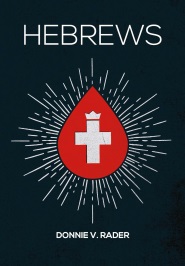 Chapter 12
Christ is the Way (1:1-10:18)
Superiority of Christ’s Person (1:1 – 4:13)
Superiority over prophets (1:1-3)
Superiority over angels (1:4 – 2:18)
Superiority over Moses (3:1 – 4:13)
Hebrews
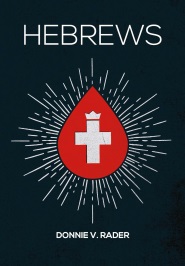 Chapter 12
Christ is the Way (1:1-10:18)
Superiority of Christ’s Work ( 4:14 – 10:18)
Superiority of Christ’s priesthood (4:14 – 7:28)
Superiority of Christ’s covenant (8)
Superiority of Christ’s sanctuary (9:1-14)
Superiority of Christ’s sacrifice (9:15 – 10:18)
Hebrews
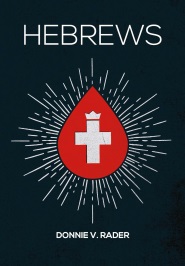 Chapter 12
Don’t Give Up (10:19-13:28)


Keeping the faith (10:19-39)
Examples of faith (11)
Endurance of faith (12)
Performance of faith (13)
Hebrews
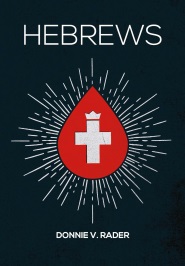 Chapter 12
Review
Christ is Superior to Prophets and Angels
Giving Heed & Humanity of Christ
Christ is Superior to Moses & Don’t Harden Heart
Warning Not to Fail and Hold Fast
Christ is a Better High Priest
Encouragement to Go On to Maturity
Hebrews
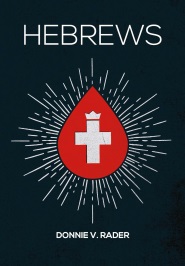 Chapter 12
Review
The Priesthood of Christ is Superior to the Levitical
  A Better Ministry & Priesthood
  The First Covenant – A Type of the New
 Sacrifices & Exhortations
 Examples of Faith
Hebrews
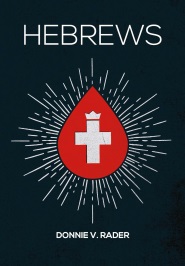 Chapter 12
Exhortation To Continue In The Course (vv. 1-3)

Exhortation To Endure Afflictions Patiently (vv. 4-11)

Exhortation To Greater Zeal - Lest We Lose It All                 (vv. 12-17)  

Exhortation Based On The Nature Of The New Economy (vv. 18-29)
Hebrews
Chapter 12
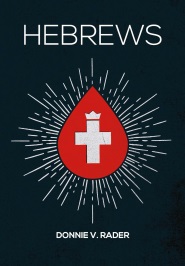 Exhortation To Continue In The Course (vv. 1-3)

From the examples of many who have gone before (v. 1)
From the example of the Lord (vv. 2-3)
Hebrews
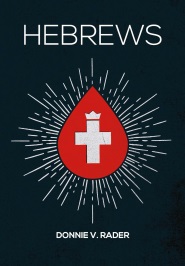 Chapter 12
Exhortation To Endure Afflictions Patiently (vv. 4-11)

In view of their comparative lightness (v. 4)
In view of the fact that the chastening of the Lord is intended for our good (vv. 5-11)
Hebrews
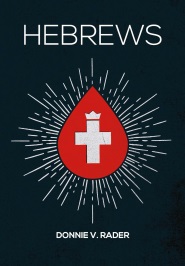 Chapter 12
Exhortation To Greater Zeal - Lest We Lose It All                (vv. 12-17)

Stir greater zeal and strength (vv. 12-13)
Follow peace and holiness (v. 14)
Look carefully (vv. 15-17)
Hebrews
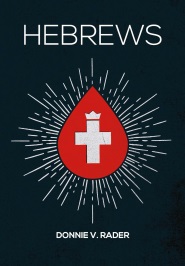 Chapter 12
Exhortation Based On The Nature Of The New Economy (vv. 18-29)

Superior honors and blessings of the new                    (vv. 18-24)
The authoritative voice of God (vv. 25-26)
A remaining and stable kingdom (vv. 27-29)
Five Warnings
[Speaker Notes: Adapted from: http://www.mbu.edu/seminary/journal/a-warning-for-true-believers-who-lack-faith/]
Hebrews
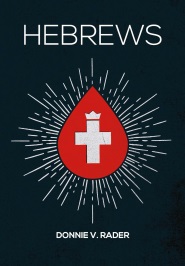 Chapter 12
Old
Testament
In This
Chapter
Hebrews
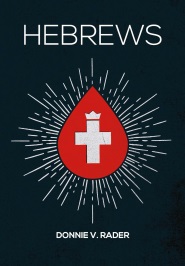 Chapter 13
Christ is the Way (1:1-10:18)

Don’t Give Up (10:19-13:28)
Hebrews
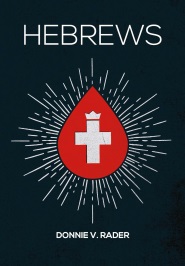 Chapter 13
Christ is the Way (1:1-10:18)
Superiority of Christ’s Person (1:1 – 4:13)
Superiority over prophets (1:1-3)
Superiority over angels (1:4 – 2:18)
Superiority over Moses (3:1 – 4:13)
Hebrews
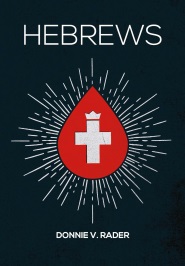 Chapter 13
Christ is the Way (1:1-10:18)
Superiority of Christ’s Work ( 4:14 – 10:18)
Superiority of Christ’s priesthood (4:14 – 7:28)
Superiority of Christ’s covenant (8)
Superiority of Christ’s sanctuary (9:1-14)
Superiority of Christ’s sacrifice (9:15 – 10:18)
Hebrews
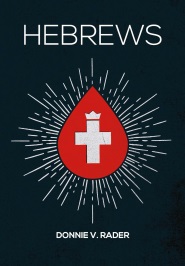 Chapter 13
Don’t Give Up (10:19-13:28)


Keeping the faith (10:19-39)
Examples of faith (11)
Endurance of faith (12)
Performance of faith (13)
Hebrews
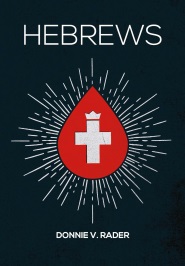 Chapter 13
Review
Christ is Superior to Prophets and Angels
Giving Heed & Humanity of Christ
Christ is Superior to Moses & Don’t Harden Heart
Warning Not to Fail and Hold Fast
Christ is a Better High Priest
Encouragement to Go On to Maturity
Hebrews
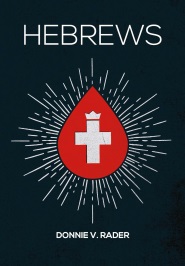 Chapter 13
Review
The Priesthood of Christ is Superior to the Levitical
  A Better Ministry & Priesthood
  The First Covenant – A Type of the New
 Sacrifices & Exhortations
 Examples of Faith
 Exhortation to Have the Same Faith & Endurance
Hebrews
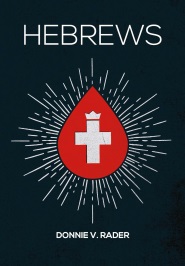 Chapter 13
Some Personal Responsibilities (vv. 1-7)

Continue In The Service Of Christ (vv. 8-16)

Duties Toward Elders And Other Servants (vv. 17-19)

Prayer For The Hebrews That They May Be Complete Doing God’s Will (vv. 20-21)

Final Remarks (vv. 22-25)
Hebrews
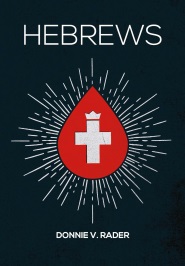 Chapter 13
Some Personal Responsibilities (vv. 1-7)

Brotherly love (v. 1)
Hospitality (v. 2)
Remember those in prison (v. 3)
Faithfulness in marriage (v. 4)
Contentment - vs - Covetousness (vv. 5-6)
Remember & follow leaders (v. 7)
Hebrews
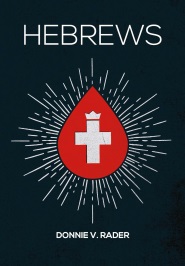 Chapter 13
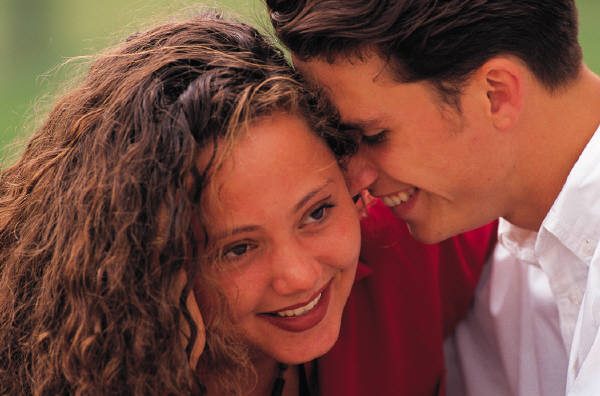 Fornication

Before
marriage

God Will
Condemn
Adultery

Outside 
marriage

God Will
Condemn
Marriage

Honorable
Undefiled

Heb. 13:4
Hebrews
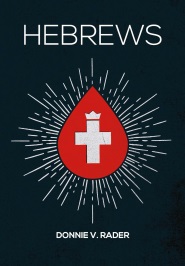 Chapter 13
Continue In The Service Of Christ (vv. 8-16)

Jesus is unchangeable (v. 8)
Make a clear break from Judaism (vv. 9-14)
Don’t be carried away by error (v. 9)
Must leave “Jerusalem” to go to Christ (vv. 10-14)
Hebrews
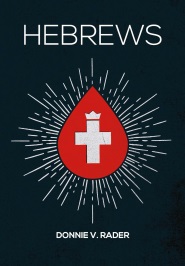 Chapter 13
Continue In The Service Of Christ (vv. 8-16)

The sacrifices we offer (vv. 15-16)
Continually (v. 15)
We offer: (vv. 15-16)
Praise (v. 15)
Doing good (v. 16)
Sharing (v. 16)
God is well pleased (v. 16)
Hebrews
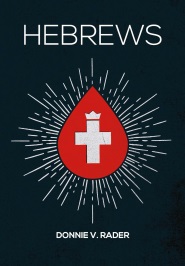 Chapter 13
Duties Toward Elders And Other Servants (vv. 17-19)

Obey and submit to elders (v. 17)
Pray for Paul and others (vv. 18-19)
Hebrews
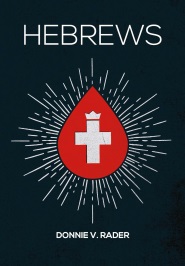 Chapter 13
Prayer For The Hebrews That They May Be             Complete Doing God’s Will (vv. 20-21)
Hebrews
Chapter 13
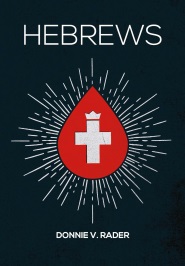 Final Remarks (vv. 22-25)

Heed exhortations (v. 22)
Timothy is set free (v. 23)
Salutations to the Hebrews                                                from those in Italy (v. 24)
Grace unto them (v. 25)
Hebrews
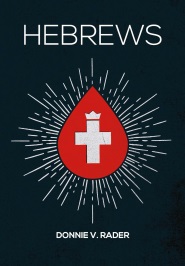 Chapter 13
Old
Testament
In This
Chapter